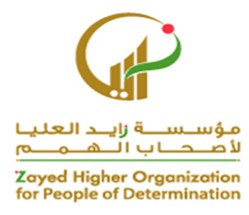 ارتداء جوارب
مقدم الهدف: لطيفة الخميري
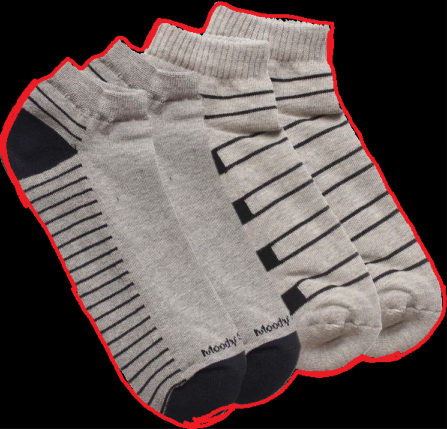 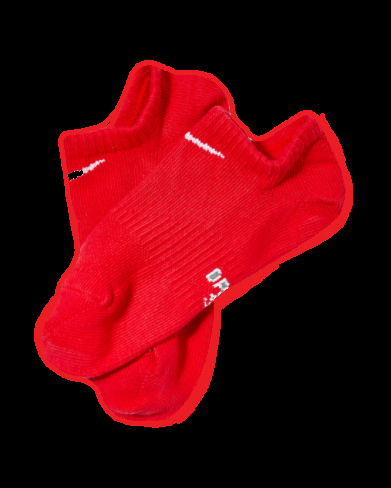 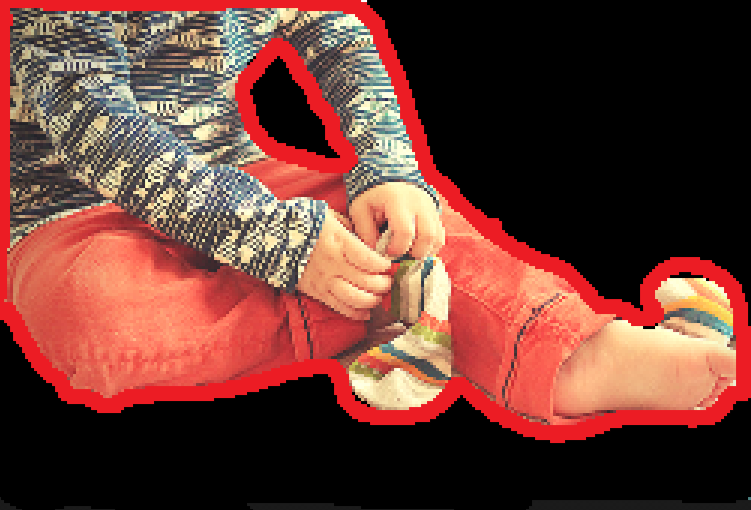 3 January 2021
2
هيا نرتدي الجوارب؟
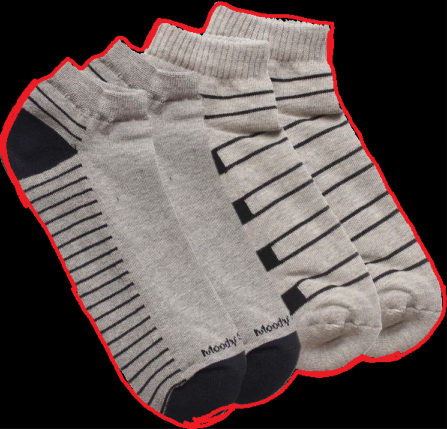 3
إختاري يا هند الجوارب الحمراء!
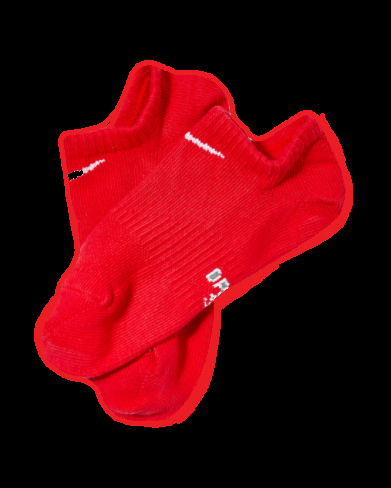 4
ثم ترتدي هند جواربها الحمراء!
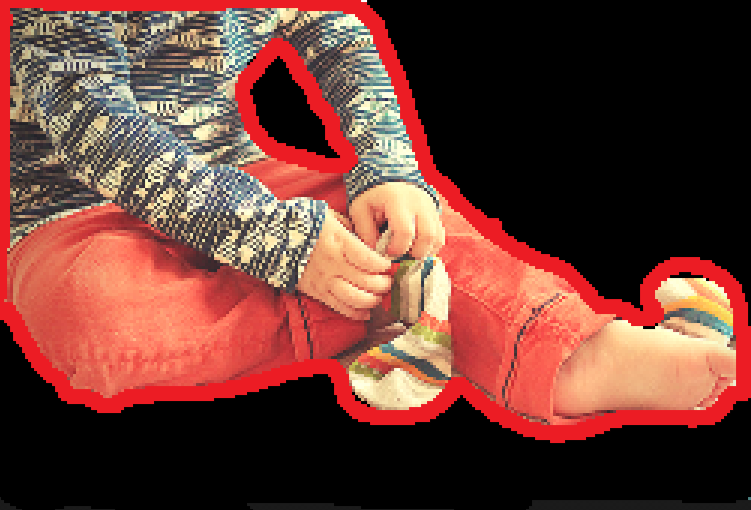 5
3 January 2021
6
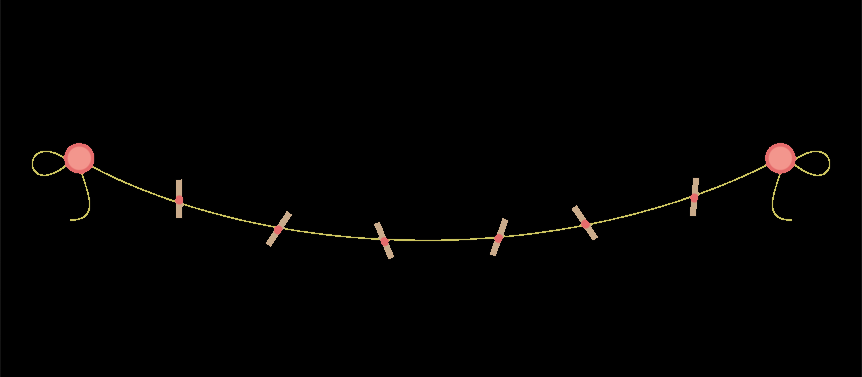 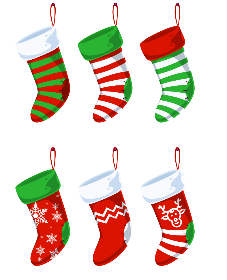 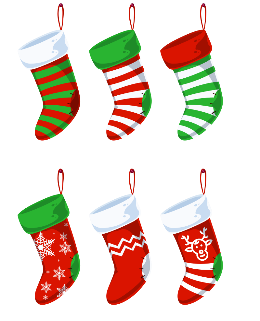 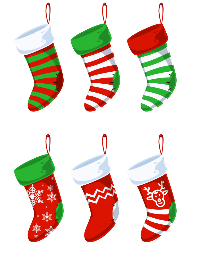 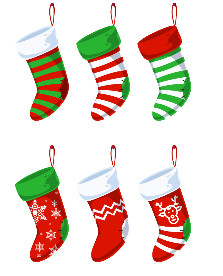 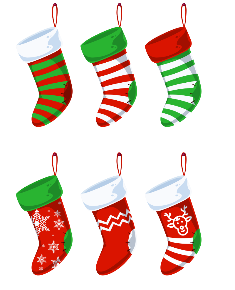 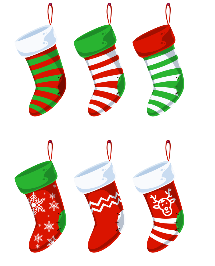 ملاحظة
تقديم المساعدة على حسب الطالب ومراعاة الفروق الفردية بينهم
3 January 2021
7
https://www.youtube.com/watch?v=660cgeZ0gf8
3 January 2021
8
نشاط: صنع عرائس بالجوارب
https://www.youtube.com/watch?v=e-mfUBQE3_s
9